CORSI INFN NAZIONALI E LOCALI
Referente della Formazione
CORSI NAZIONALI
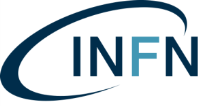 Nel piano formativo nazionale INFN approvato dalla CNF e inserito nel DB, per il 2020 sono previsti 41 Corsi:
19 area amministrativa 
5 area scientifica
5 area sicurezza
5 risorse umane
3 area computing/software
3 area elettronica
1 area impiantistica

Nel 2019 sono stati erogati 36 corsi  che erano così suddivisi:
9 amministrativi, 7 risorse umane, 6 scientifici, 6 meccanica , 
4 sicurezza, 2 impiantistica, 1 elettronica, 1 computing/sw.
Pagina Web dei corsi:
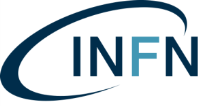 WWW.AC.INFN.IT/PERSONALE/FORMAZIONE

  (La Sezione «I prossimi corsi» indica quelli più imminenti)
Alcune considerazioni:
Di solito i corsi amministrativi sono sempre numerosi perché c’è una programmazione top-down da parte dei dirigenti di AC. 
Il corso può essere proposto dalla singola persona con un approccio bottom- up (INFN è uno dei pochi)  ed è valutato dal direttore della struttura e poi dalla CNF.
CORSI INTERSTRUTTURA
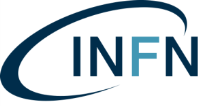 Nel piano formativo INFN approvato dalla CNF, per il 2020 sono previsti 12 Corsi interstruttura cioè con due o più strutture coinvolte:
4 area Scientifica
2 area risorse umane 
2 area Lingue 
1 area meccanica 
1 area sicurezza
CORSI  LOCALI       PAVIA
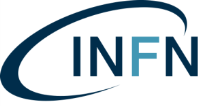 CORSI  LOCALI       GENOVA
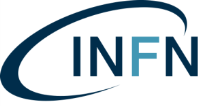 + 2 corsi nazionali in area Elettronica e Scientifica che naturalmente impegnano molto la sezione.
CORSI  LOCALI       FIRENZE
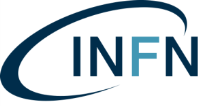